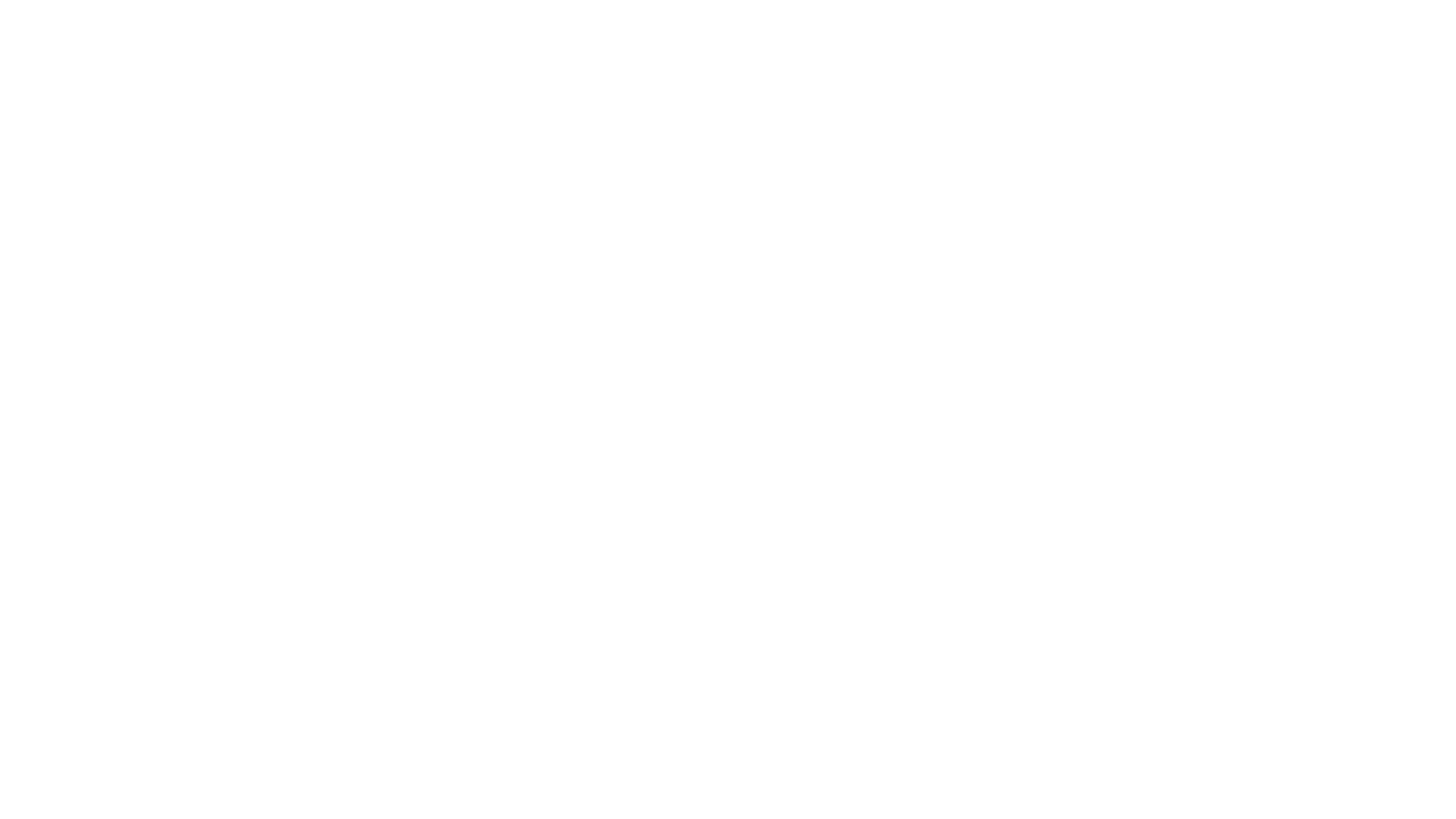 Planning the Plan
Keys to improving Volunteering within you Pack
4 Keys to Improving Volunteering
Preliminary Steps:
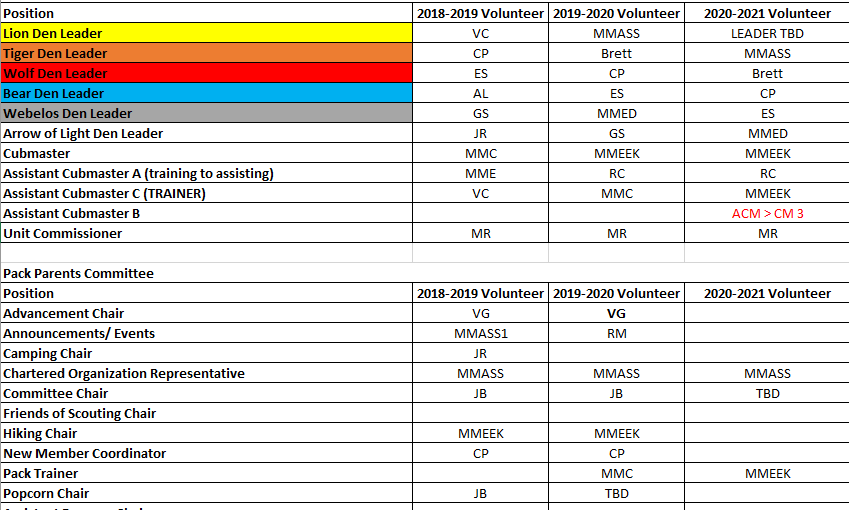 Succession Planning:

Making the decision on how often Key Positions Rotate

Ensuring that all positions are represented

Outlining that Rotation

Training progressions and position durations
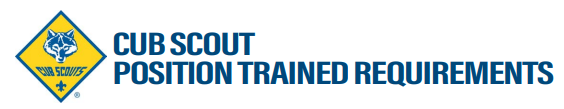 Training and Recognition
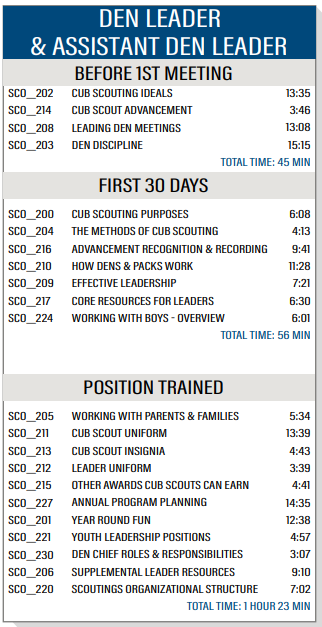 Keep a page dedicated to training (Calendar, Requirements, and Estimated Time Required on the Pack website.

Provide detailed information about Position training requirement: (https://filestore.scouting.org/filestore/training/pdf/TrainedLeader_Requirements.pdf )

Start early, provide support.  Do a Class together.

Encourage ALL ADULTS to be YPT Trained (this gets them on Scoutbook)!
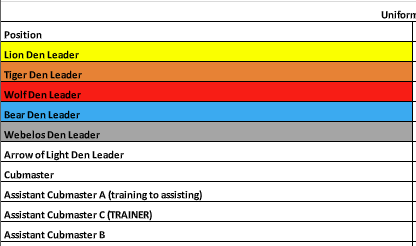 Gradual increase in responsibility:  This goes back to the Succession Planning  (i.e. Cubmaster)

Identify Possible Volunteers.  If they are AT the meeting, they are open to helping in some small way.

Hear the Volunteers objections and work to overcome the objections WITH them.

Encourage recognition when possible (at Multiple levels) to reward the efforts
Training and Recognition
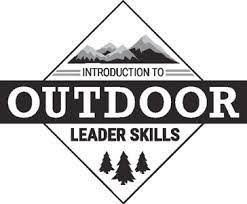 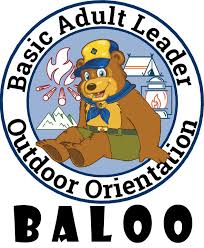 Training and Recognition
FIND TRAINING THAT 
ENCOURAGES GROUP PARTICIPATION

BALOO 
IOLS
Wood Badge
University of Scouting
Special Interests Training 
(Such as Interpreter, Recruiter, Trained)
Training Patch Program:  
Working as a team to complete a row
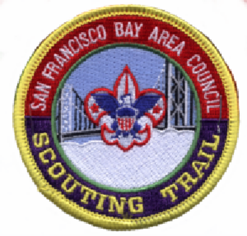 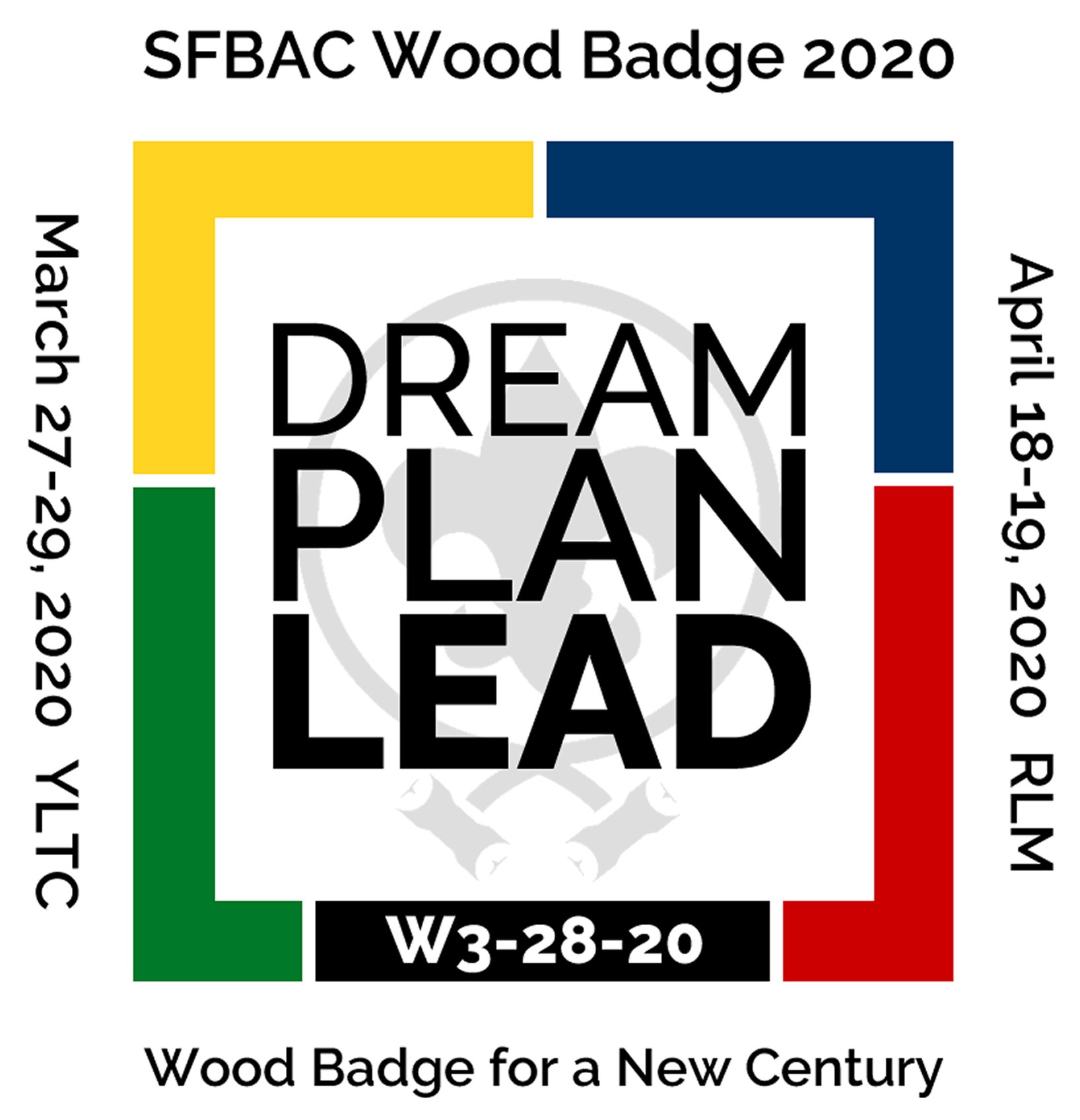 Training and Recognition
Encourage recognition when possible.
Den:  Den Leader Presents or “Awards” to remember Camp etc FROM the Den.
Pack:  Make certificates and present awards at Pack Meetings
District:  Actively work to help Uniformed Leaders achieve Training and Leadership Awards.  Encourage participation in Recognition Dinners etc.
Identify Special Interests (Interpreter, Ham Radio Operator) Recognition and Skills.
Make a big deal about Years of Service, Recruiter and  Trained Awards
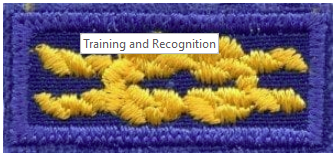 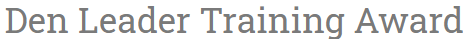 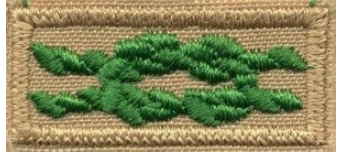 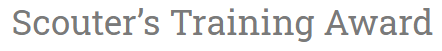 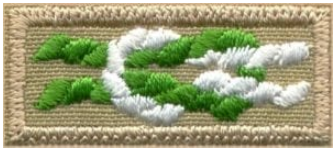 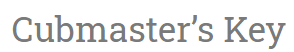 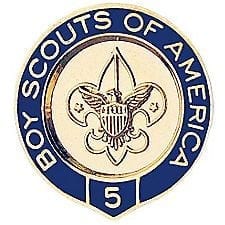 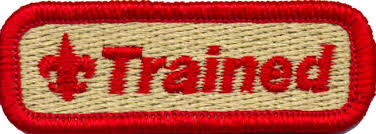 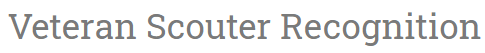 Have Current Leadership estimate amount of time spent on their duties

Look to have “Assistants” to positions.  Lower level or responsibility, but being trained

Encourage Uniformed Leaders to delegate if need be.

SET ACHIVEABLE EXPECATIONS 	OF TIME NEEDED AND WORK TO MEET THESE COMMITMENTS
Honoring Commitments
Recruiting
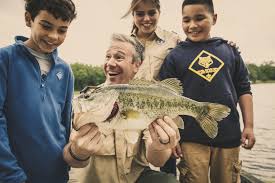 Look For:
Then:
Pack Members Interests

Special Skills	

Planning

Hobbies / Talents

An interest someone would LIKE to try
Ask for advice and/or help

Recognize their talent and ask for a demonstration

Encourage them to try that new activity out
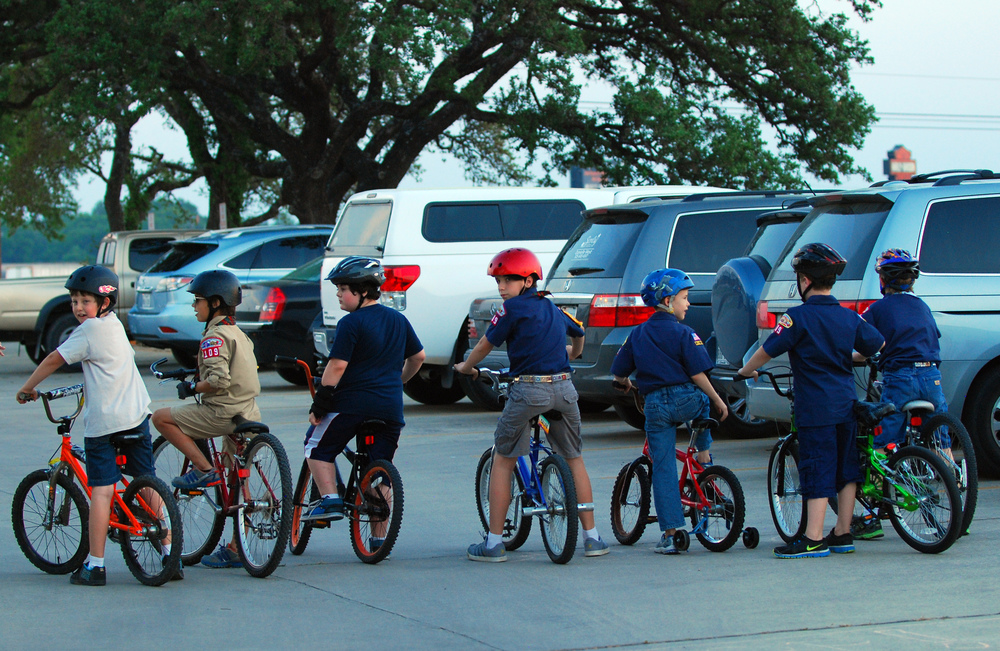 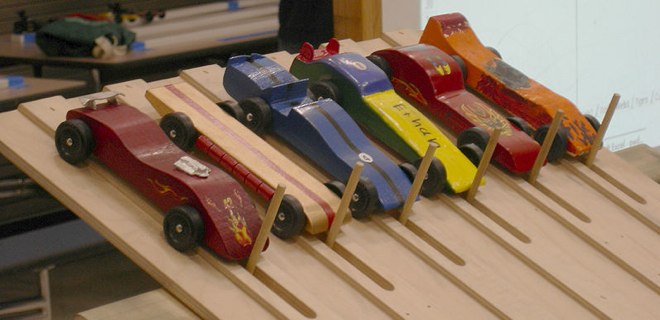 Working as a PackBe ProactiveFind OpportunitiesInclude
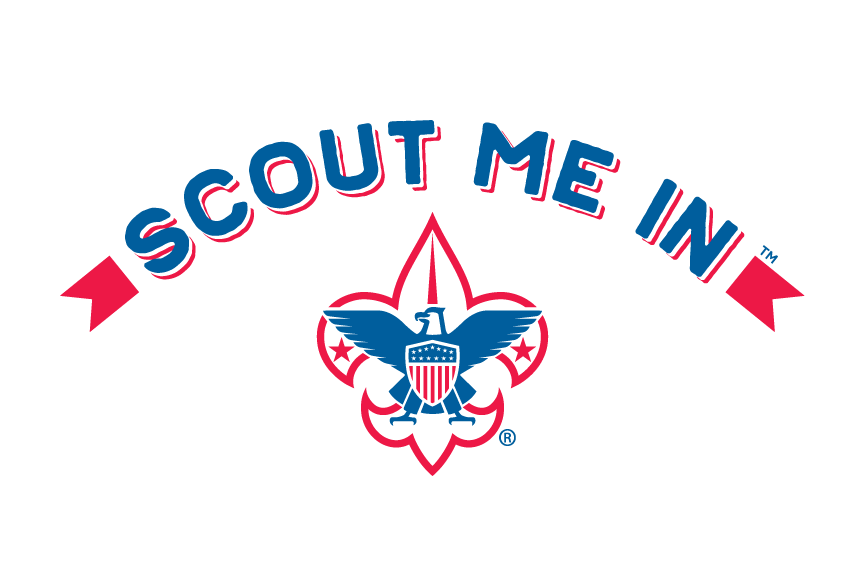 Working as a PackBe ProactiveFind OpportunitiesInclude
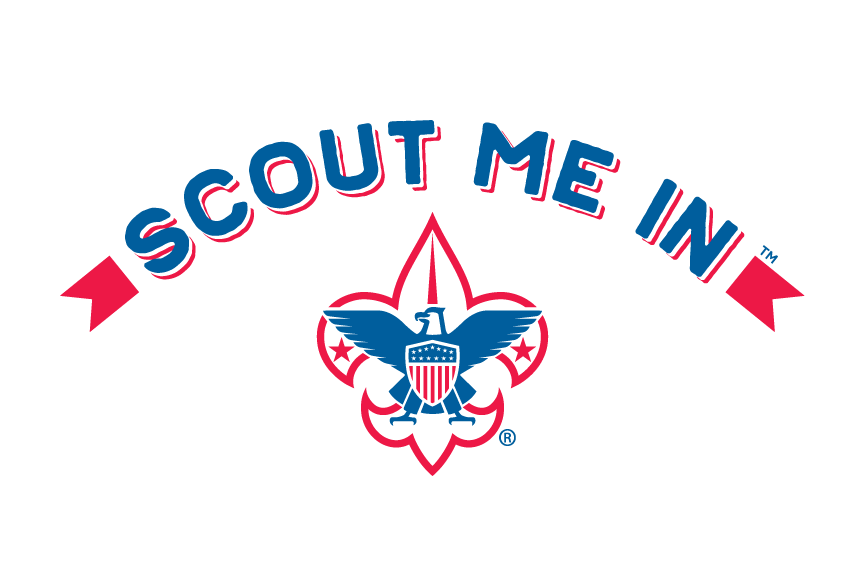 Resources
TRAINING PATCH: http://www.sfbac.org/training/the-training-patch-program/63600

AWARDS: https://www.scouting.org/programs/cub-scouts/what-cub-scouts-earn/adult-awards-and-recognition/

Getting Started on it all and need help or to talk it out?  
Michael McClung   michaelemcclung@gmail.com   Pack 915, AOL Den